Figure 1 Improved AmiGO interface. For all search results, the string matching the search query is highlighted to help ...
Nucleic Acids Res, Volume 34, Issue suppl_1, 1 January 2006, Pages D322–D326, https://doi.org/10.1093/nar/gkj021
The content of this slide may be subject to copyright: please see the slide notes for details.
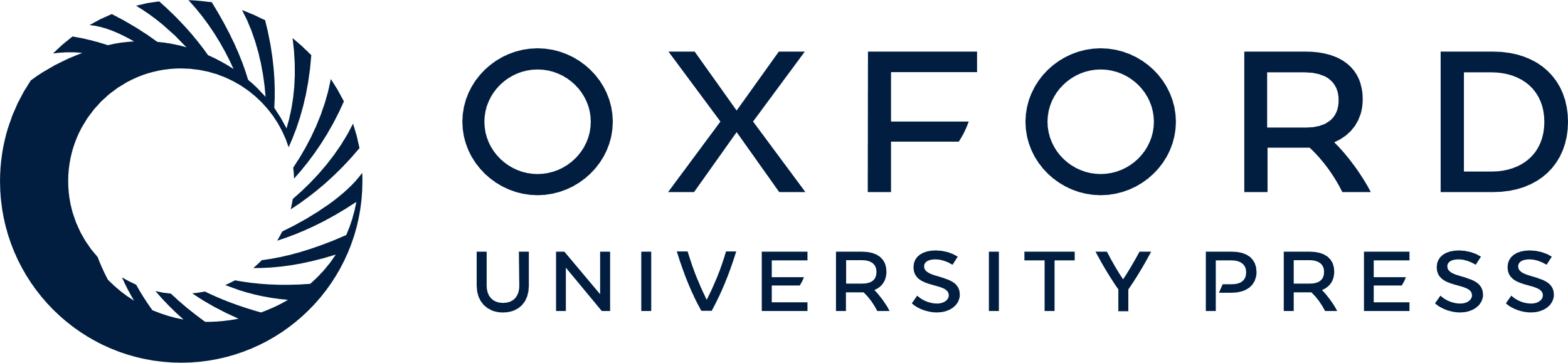 [Speaker Notes: Figure 1 Improved AmiGO interface. For all search results, the string matching the search query is highlighted to help identify why a specific result was returned. (A) The gene product search result display has been expanded to provide hyperlinks to documentation, references and other databases that contain information that support each annotation. Readability is greatly improved, such that for each search result, a sentence can be constructed from the tabular format, e.g. gene X from species S is annotated to term Y based on evidence of type Z from publications A, B and C. (B) The term search now includes comments; the search result display shows matches to synonyms as well as term names. Obsolete terms are grayed out and any suggested replacement terms are highlighted (data not shown).


Unless provided in the caption above, the following copyright applies to the content of this slide: © The Author 2006. Published by Oxford University Press. All rights reserved  The online version of this article has been published under an open access model. Users are entitled to use, reproduce, disseminate, or display the open access version of this article for non-commercial purposes provided that: the original authorship is properly and fully attributed; the Journal and Oxford University Press are attributed as the original place of publication with the correct citation details given; if an article is subsequently reproduced or disseminated not in its entirety but only in part or as a derivative work this must be clearly indicated. For commercial re-use, please contact journals.permissions@oxfordjournals.org]